以適當科技與風險評估的角度來看風能系統
指導老師:林聰益
班級:自控三甲
姓名:徐陳捷
學號:49912037
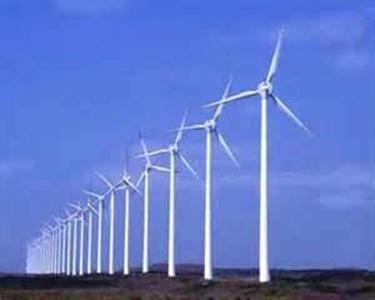 目錄
摘要 
自然能源---風力
能源的種類
風能資源
風車與地理的相關性
適合風能的條件
結論
摘要
人類利用風能的歷史非常早。遠在公元前，即已發明利用風力轉動風車的裝置，在十八、九世紀曾盛及一時。工業革命後，因石油、煤等大量開採及電力的普及而逐漸沒落。近一、二十年來，能源危機逐漸凸顯，於是風力能又再度受到重視，歐美先進國家無不積極研究與利用。
自然能源---風力
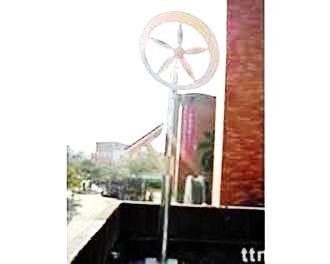 1.由於許多地區的風力有間歇性，尤其是像台灣等地在電力需求較高的夏季及白日、是風力較少的時間，所以這在執行上有很大的阻礙2.風力發電需要大量土地興建風力發電場，才可以生產比較多的能源。3.進行風力發電時，風力發電機會發出龐大的噪音，所以要找一些空曠的地方來興建。針對以上第2.3點，對於台灣這寸土寸金的小島國家來講，可行度上很小。
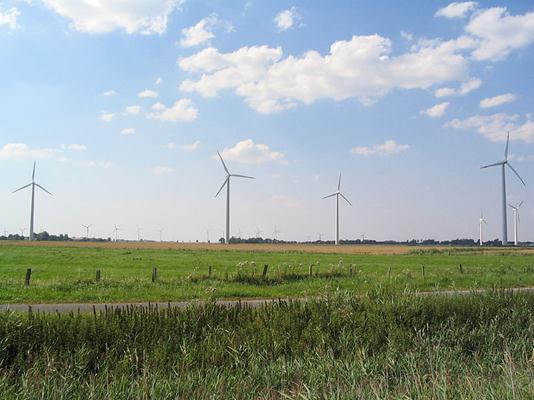 能源的種類
1.分初級能源及次級能源。
2.所謂初級能源就是指天然形成的能源，包括石油、 天然氣、煤、風力、水力、太陽能等。
風能資源
因風力做功而提供給人類的一種可利用的能量。風具有的動能稱風能。風速越高，動能越大。人們可以用風車把風的動能轉化為旋轉的動作去推動發電機，以產生電力。方法是透過傳動軸，將轉子(由以空氣動力推動的扇葉組成)的旋轉動力傳送至發電機。到2005年為止，全世界以風力產生的電力約有 58,982 百萬瓦，供應的電力還不到全世界用量的百分之一。風能雖然對大多數國家而言還不是主要的能源，但在1999年到2005年之間已經成長了四倍以上。
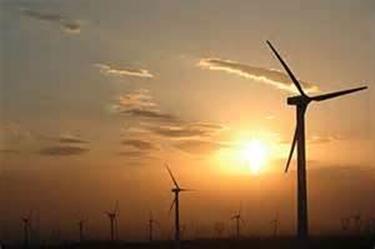 風車與地理的相關性
舉例來說:新竹的沖積平原由東南向西北呈「喇叭狀」開敞，無論東北季風或西南季風一進入本市，風勢即受約束而增強。例如東北季風到此也略轉為北風，加上地形的關係，就像一股「穿堂風」一樣貫入新竹。
適合風能的條件
風能作為一種無污染和可再生的新能源有著巨大的發展潛力，特別是對沿海島嶼，交通不便的邊遠山區，地廣人稀的草原牧場，以及遠離電網和近期內電網還難以達到的農村、邊疆，作為解決生產和生活能源的一種可靠途徑，有著十分重要的意義。即使在發達國家，風能作為一種高效清潔的新能源也日益受到重視
結論
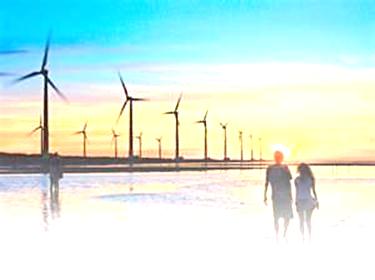 風能是因空氣流做功而提供給人類的一種可利用的能量。空氣流具有的動能稱風能。空氣流速越高，動能越大。
人類可以好好利用屋汙染能源，創造更大的經濟效應，減少環境破壞